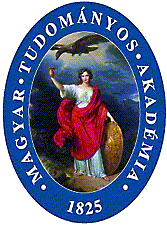 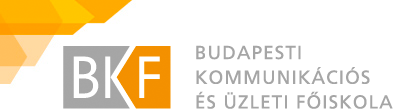 A duális képzés szakmát adó alternatívája az üzletviteli tanácsadók levelező képzésében
Prof. Dr. Noszkay Erzsébet
MTA GB Tudásmenedzsment Munkabizottság, elnök 
TM szakértő , egyetemi magántanár, főiskolai tanár
e-mail: enoszkay@bkf.hu
„ÉRINTI-E, ÉS HA IGEN, MIKÉPP A DUÁLIS KÉPZÉSI RENDSZER A CÉGEK ÉS A FELSŐOKTATÁSI INTÉZMÉNYEK TM RENDSZEREIT?” 
MTA GB TM Munkabizottság XIII. Konferenciája 
 BKF 
2015. április 29.
Amiről szó lesz…..
1.) Az előadás célja és az érintett képzés  szakmai igényei
1.1. Az előadás célja: 
- Bemutatni, hogy bizonyos szakmák estében – a minőség jegyében – nem lehet gyakorlat végzése nélkül szakmailag jól felkészülni;
- Megoldható a levelező képzésben is a gyakorlat – sőt bizonyos képzések esetében a járható út ez!

1.2. Az érintett képzés szakmai igényei 
Vannak szakmák amelyek csak elmélettel nem elsajátíthatók:  ld. pl. üzletviteli tanácsadás;
További feltétel: munkatapasztalat is (gyakorlatban min. 3- 5 év);
2. Melyek a főbb jellegzetességei az üzletviteli tanácsadó - képzés tudástartalmának (A)
2. Melyek a főbb jellegzetességei az üzletviteli tanácsadó - képzés tudástartalmának (B)
Egy szakma súlyát
egyetemi végzettség  adja
Mesterképzés szükségszerű és hiánypótló!
3. Hogyan lehet megosztani a képzést és a gyakorlatokat – öt éves tapasztalatok alapján
3.1. Tanteremi körülmények között 
a.) minden péntek du. és szombati napokon órák 
+
b.) tudás elmélyítését szolgáló támogató tényezők
3.2. Gyakorlatok – különböző profilú üzletviteli tanácsadó cégeknél 
a.) 13 BKIK érdekszövetséghez tartozó cég tanácsadási tevékenységből -  a hallgató egyéni adottságai szerint 
b.) Munkavégzés – rugalmas megoldásokkal
Tanácsadói  szakmai minősítés: QBJ
MA oklevél
3.1.1.  Tanteremi körülmények – szaktantárgyak estében
3.1.2.  A tudás elmélyítését támogató tényezők
A.) BKF Kiválóan Akkreditált Menedzsment Tehetségpont
3.1.2.  A tudás elmélyítését támogató tényezők
B.) BKF  Vezetés- Szervezéstudományi és Üzletviteli   Tanácsadási Tudásközpont (VSZÜ TK )
autentikus szellemi bázisként szolgálni a VESZE mester szakot;
VSZÜ TK célja
Kommunikációmenedzsment (mentorszervezete: MTA Kommunikációmenedzsment
Munkabizottság)
Menedzser és tanácsadója 
(mentorszervezete:  
BKIK TANOSZT, VOE)
országos szintű kapcsolatokat építve -  alkotó műhely- és kutatási közösségként, betölteni ezt  a hálózati funkciót.
Tudásmenedzsment Műhely 
(mentorszervezete: MTA Tudásmenedzsment Munkabizottság)
Mediátor Műhely (mentorszervezete: OME)
3.1.3.  A tudás elmélyítését támogató tényezők együttműködési modellje
3.1.4.  A tudás elmélyítését támogató tényezőknek,  és kapcsolatainak  - mint skála független  hálózat, működési modellje
Érintettek köre
3.2. Gyakorlatok – különböző profilú üzletviteli tanácsadó cégeknél
stratégiai tanácsadás
kommunikáció menedzsment  tanácsadás
tudásmenedzsment	
változás és válságmenedzsment    
üzleti folyamatokhoz kapcsolódó szervezetfejlesztési tanácsadás 
pénzügyi tanácsadás	   
informatikai tanácsadás 	   
minőségügyi tanácsadás, 
value management tanácsadás 
HR - tanácsadás 
vezetésfejlesztés
Marketing tanácsadás 
termelés-és működés – tanácsadás   
projektmenedzsment tanácsadás 	   
coaching
T
É
M
A
T
E
R
Ü
L
E
T
E
N
4. Tanulságok, eredmények  - összefoglaló gondolatok (A)
4.1. A leglényegesebb következtetés:  a megoldás bevált
 4.2. Azonban ilyen módon (szemeszterenként  viszonylag kevés óraszámban) szervezett gyakorlat megfelelő:
 - hálózati kiterjesztettségben megvalósuló  tudományos kutatói ;
innovációs tudásközösség
háttértámogatása nélkül nem lenne szakmailag  teljes. 
4.3. Tehát szükséges (a gyakorlatok mentorálása mellé) hálózati erős szakmai mentori közeg , amely a szakmai mélységekben való eligazodást segíti.
4. Tanulságok, eredmények  - összefoglaló gondolatok (B)
Eredmény: 
Eddig 50 főnél több végzett kapta meg  a minősített junior üzletviteli tanácsadói minősítést! 
(Sajnos a rugalmas munkavégzés dacára sem tud mindenki gyakorlatra menni – különben a számuk magasabb lenne!)
Továbblépési lehetőség: az egyes tanácsadói funkcióterületek  irányában
(ld. Pl. EMBA – Turnaround Management, ahol 0,5 év gyakorlat biztosított!)
Köszönöm a megtisztelő figyelmet!Várom kérdéseiket!
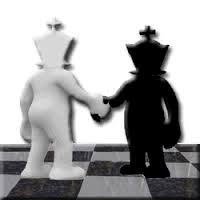